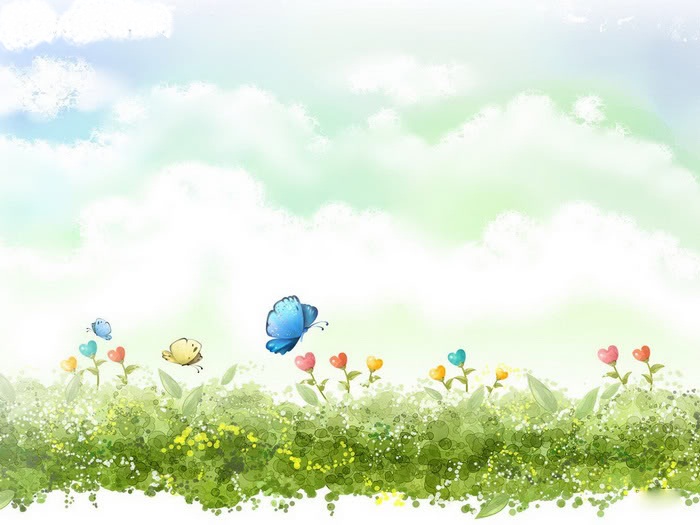 CHÀO MỪNG QUÝ THẦY CÔ VỀ DỰ GIỜ
MÔN TIẾNG VIỆT
LỚP 2E
Bài 10 -Tiết 4: Luyện tập
 Từ chỉ sự vật, hoạt động. Câu nêu hoạt động
Người thực hiện: Nguyễn Thị Hạnh
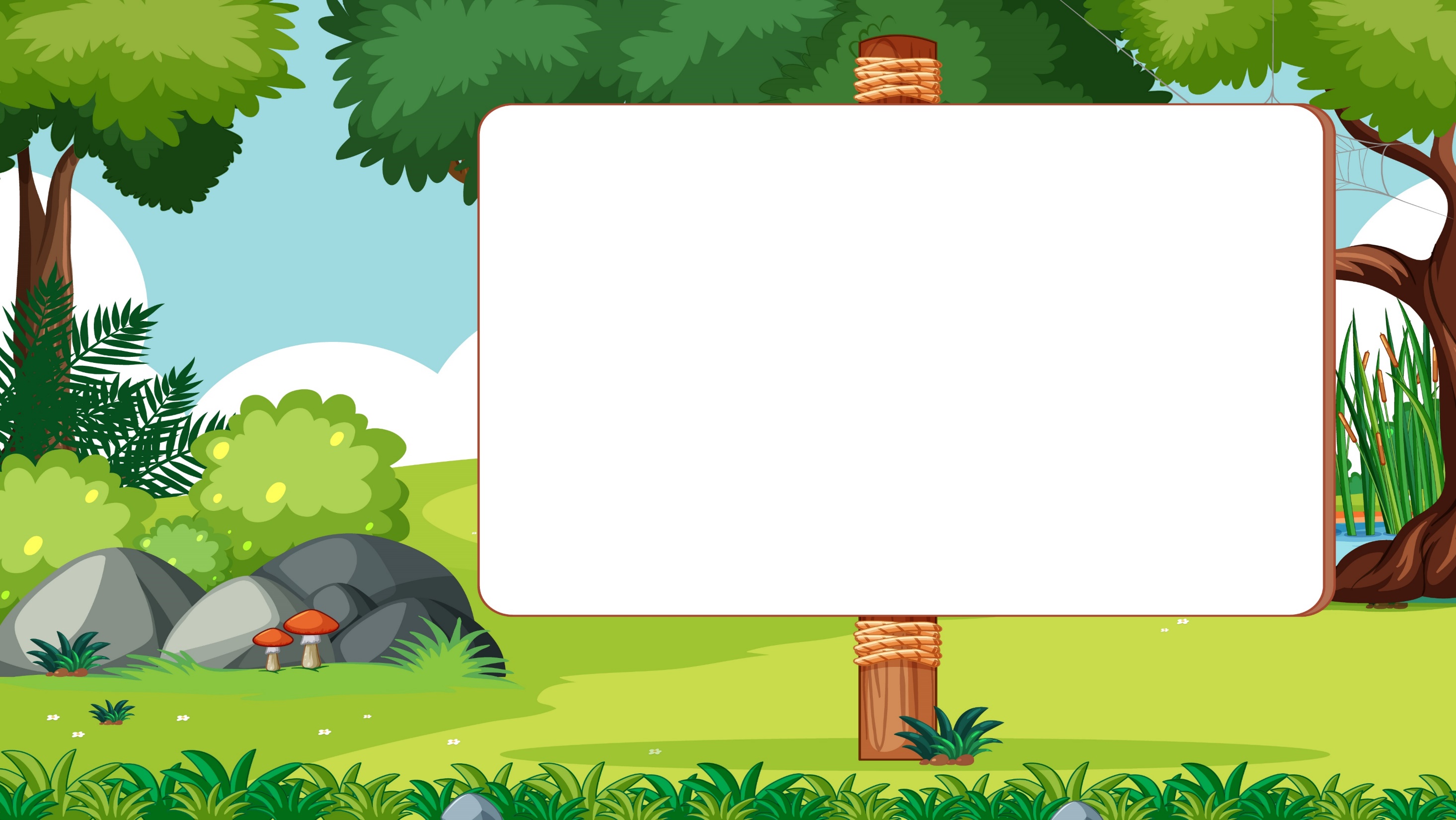 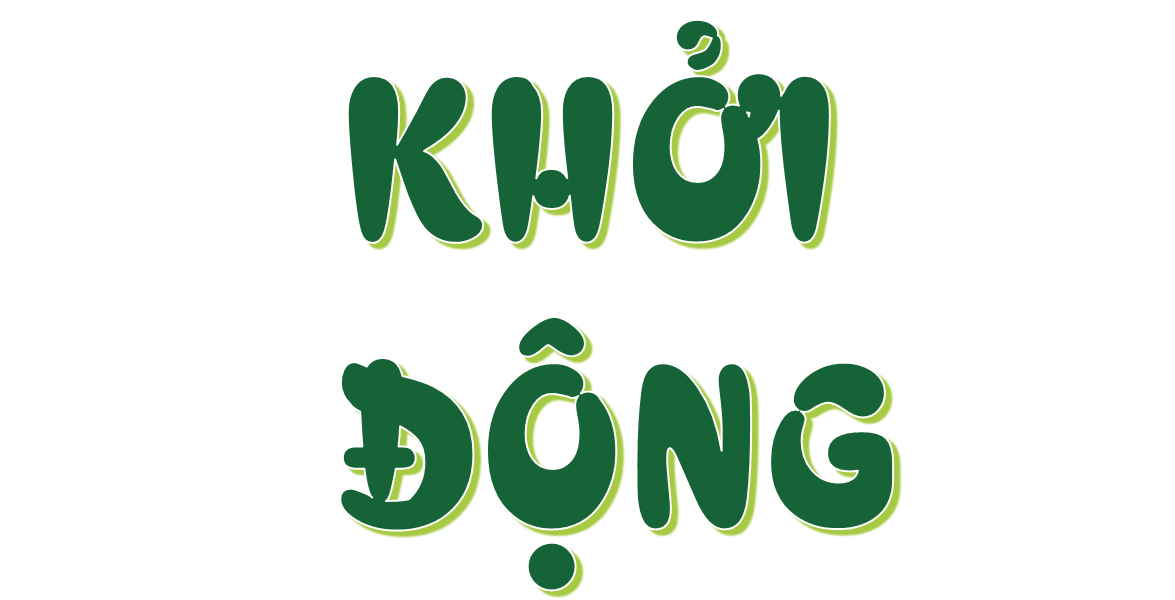 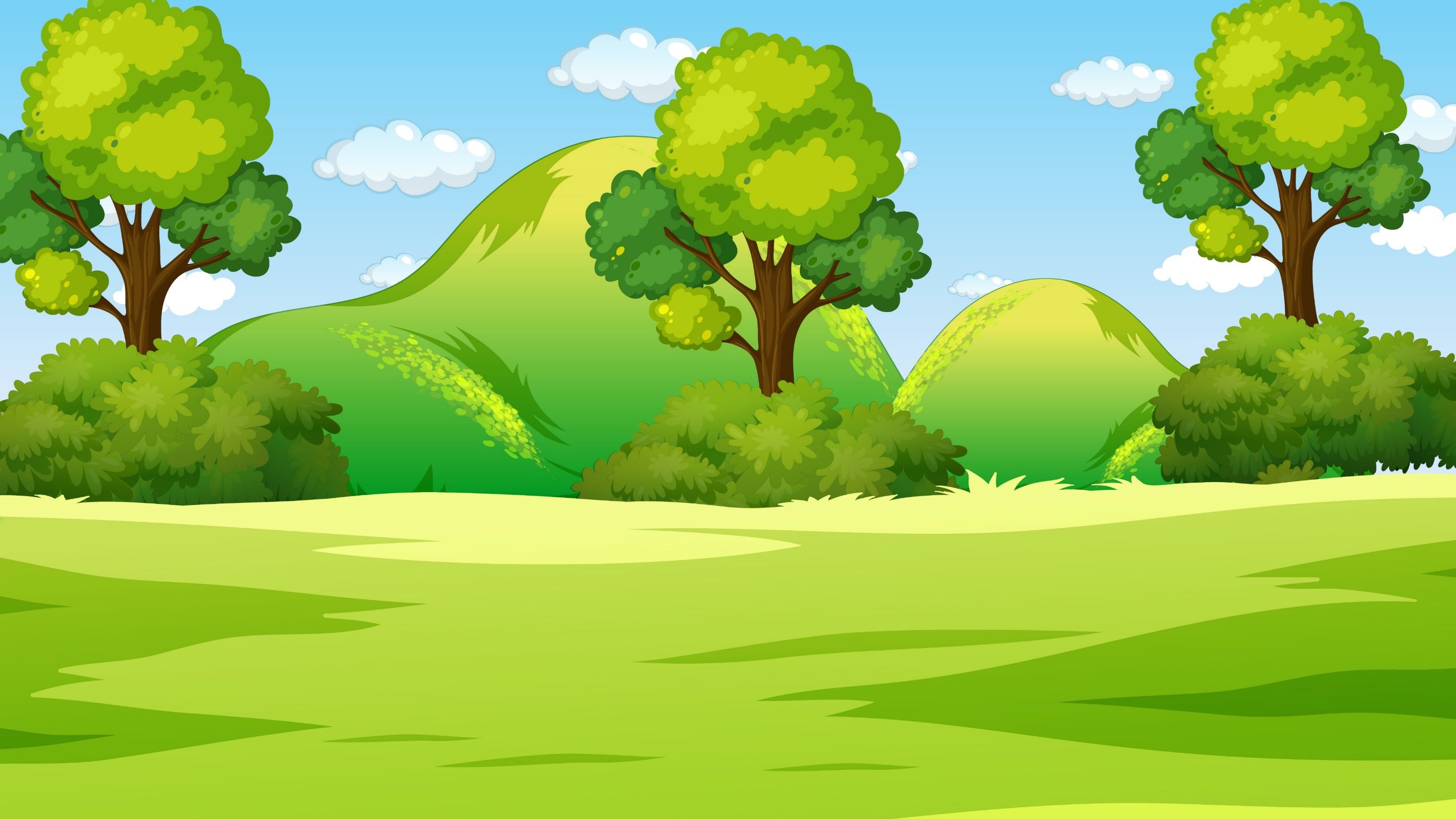 TRÒ CHƠI
“ Đuổi hình bắt chữ”
CÁC BẠN ĐÃ SẴN SÀNG CHƠI CHƯA NÀO?
Loài hoa này có tên gọi là gì?
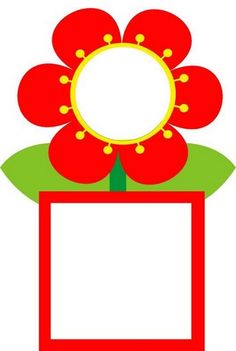 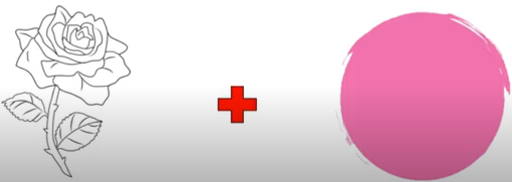 Hoa hồng
Đây là hoạt động gì?
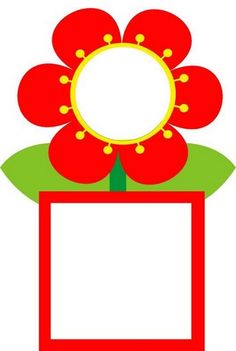 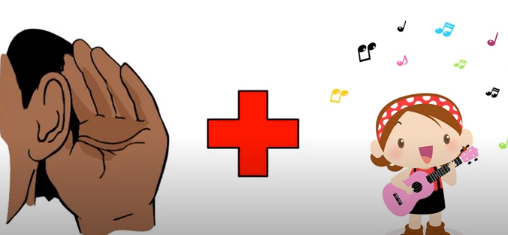 Nghe nhạc
Đây là hoạt động gì?
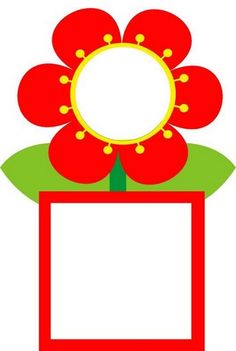 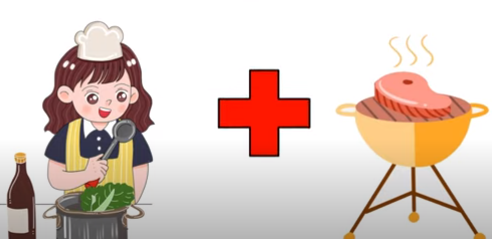 Nấu
Nướng
Đây là hoạt động gì?
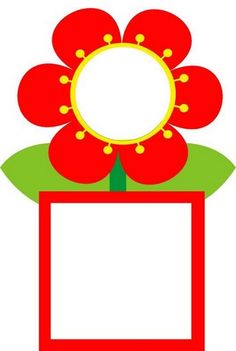 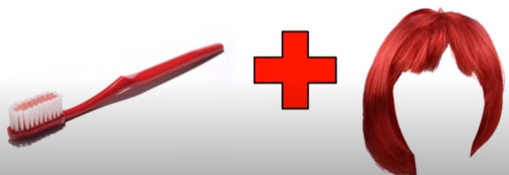 Chải
tóc
Đây là hoạt động gì?
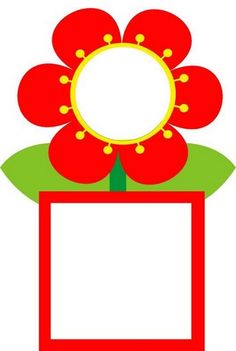 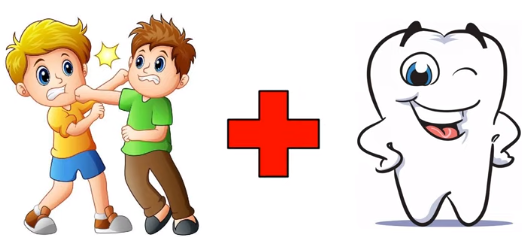 Đánh răng
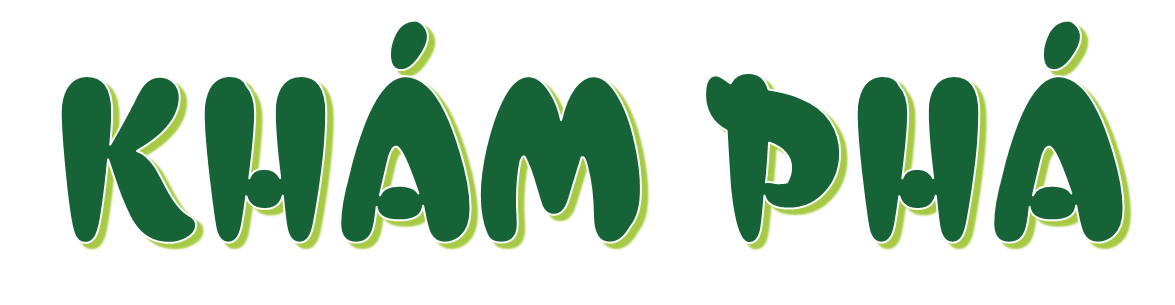 Dựa vào tranh, tìm từ ngữ
Chỉ sự vật
Chỉ hoạt động
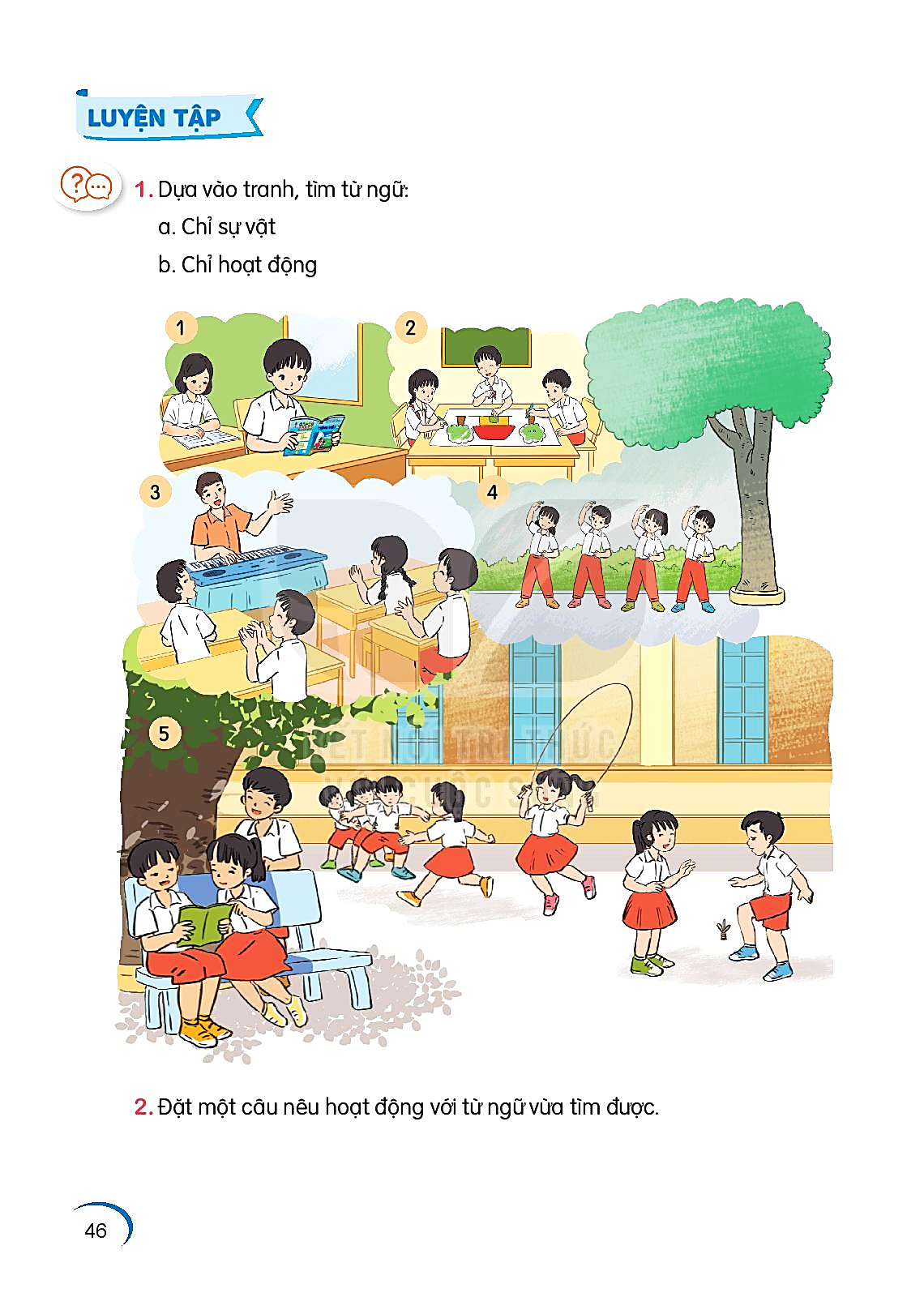 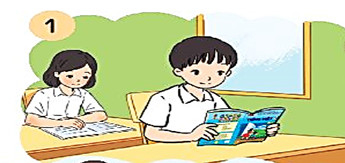 Bức tranh 1: Các bạn trong giờ học Tiếng Việt
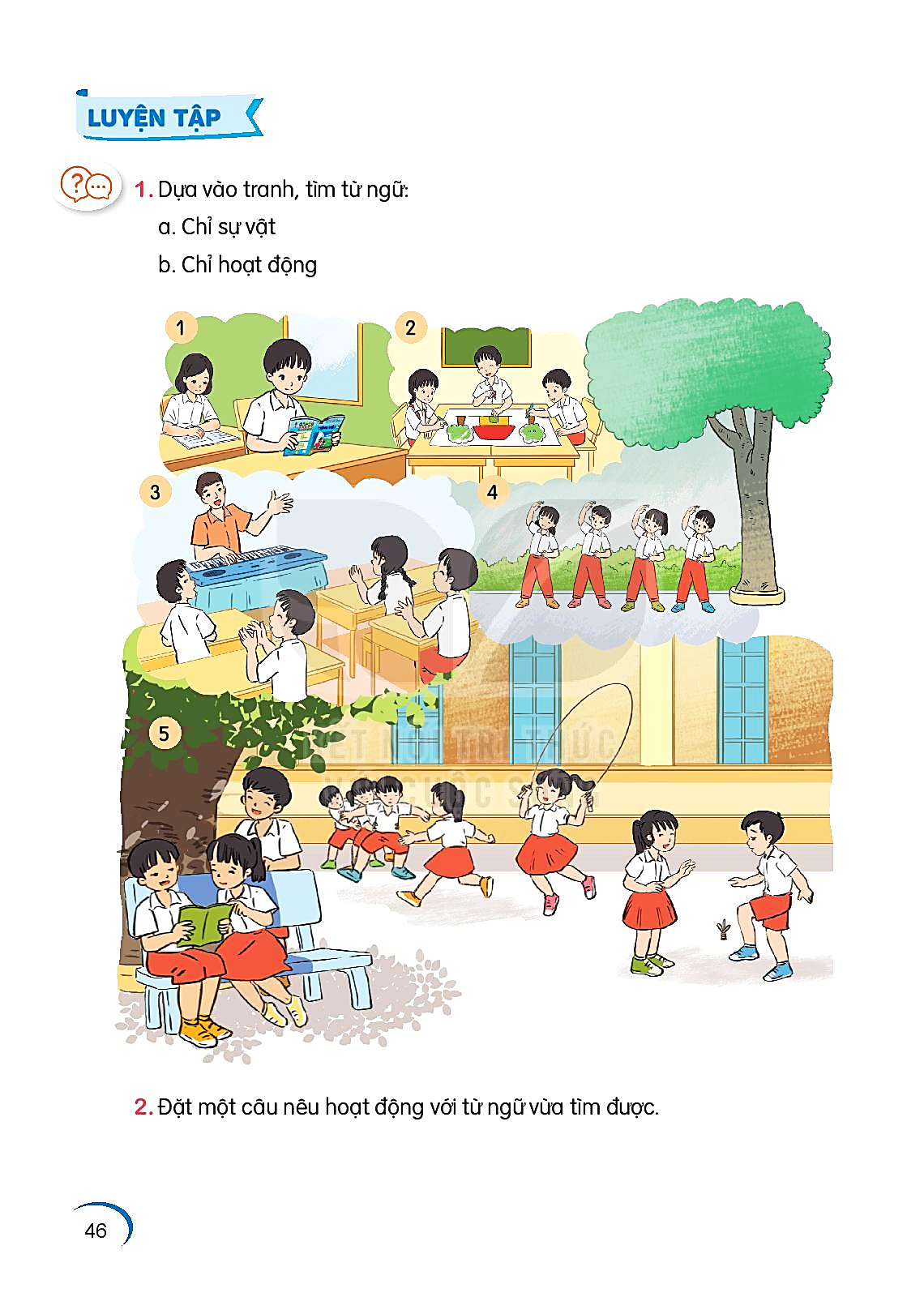 Bức tranh 2: Các bạn trong giờ học Mĩ thuật
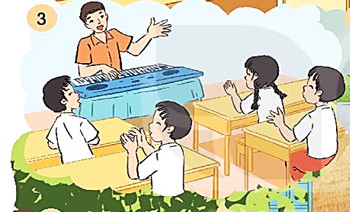 Bức tranh 3: Các bạn trong giờ học Âm nhạc
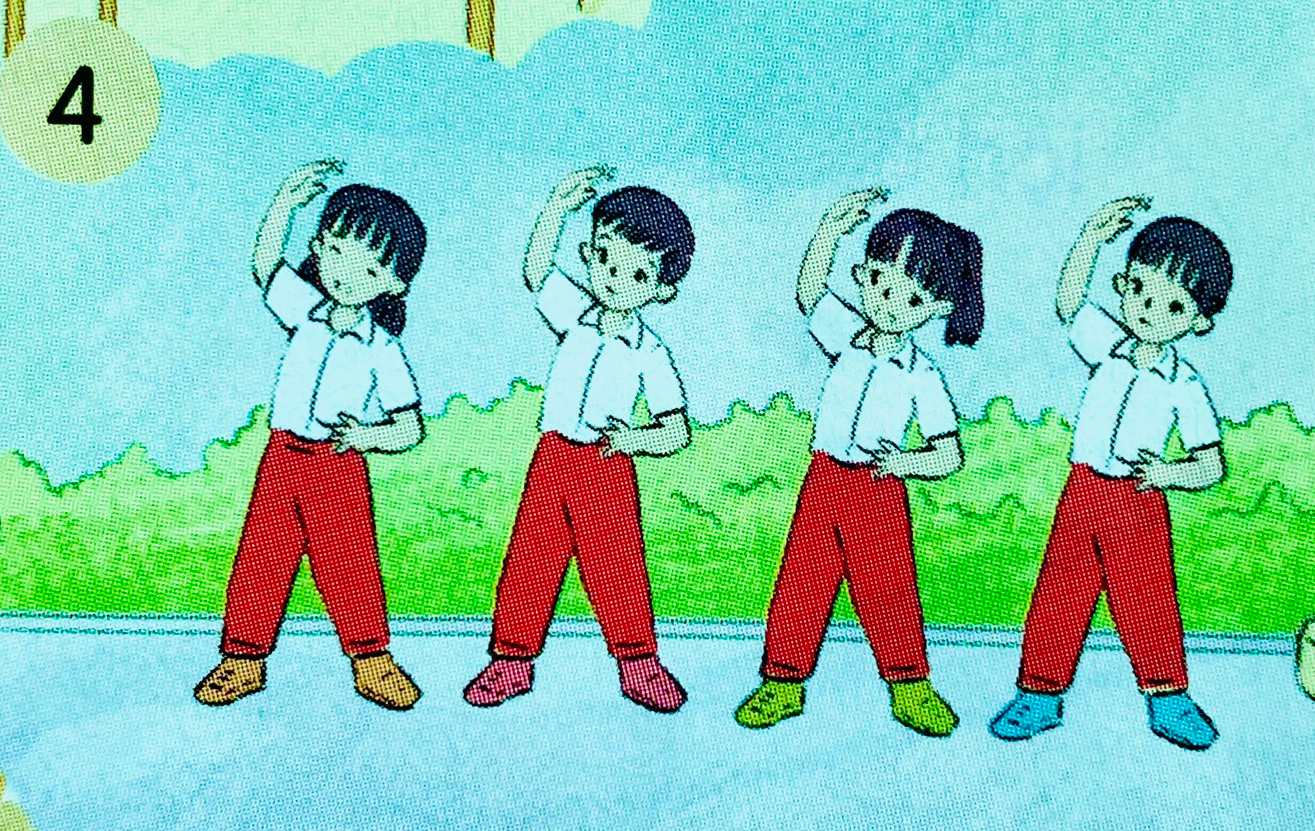 Bức tranh 4: Các bạn trong giờ học Thể dục
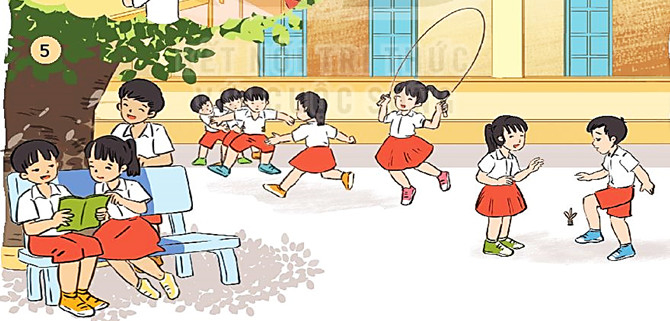 Bức tranh 5: Các bạn trong giờ ra chơi
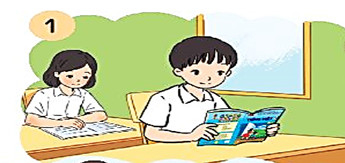 Từ ngữ chỉ sự vật: 
học sinh, sách, bàn, ghế…
Từ ngữ chỉ hoạt động: 
đọc sách, học bài,…
THẢO LUẬN
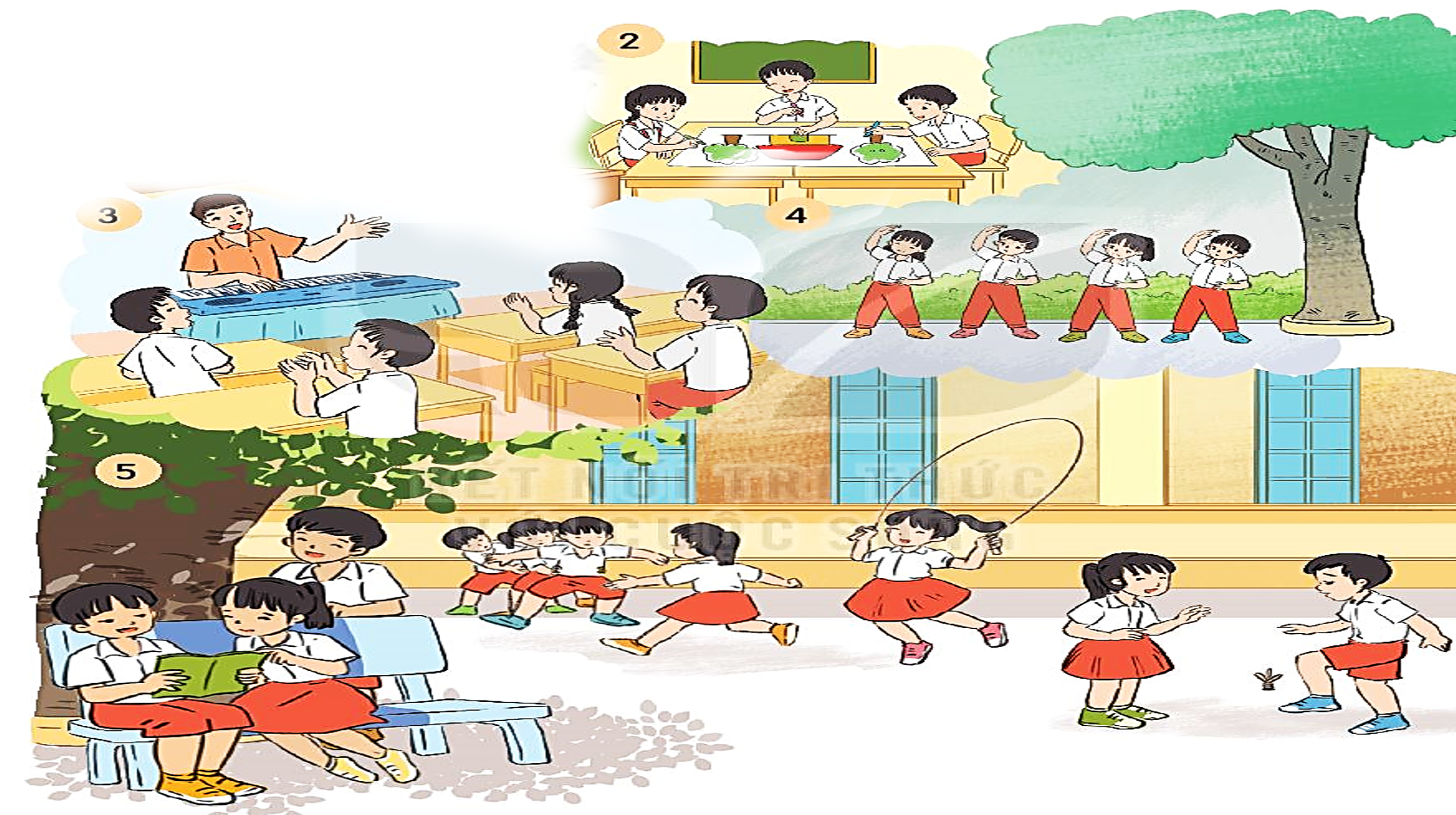 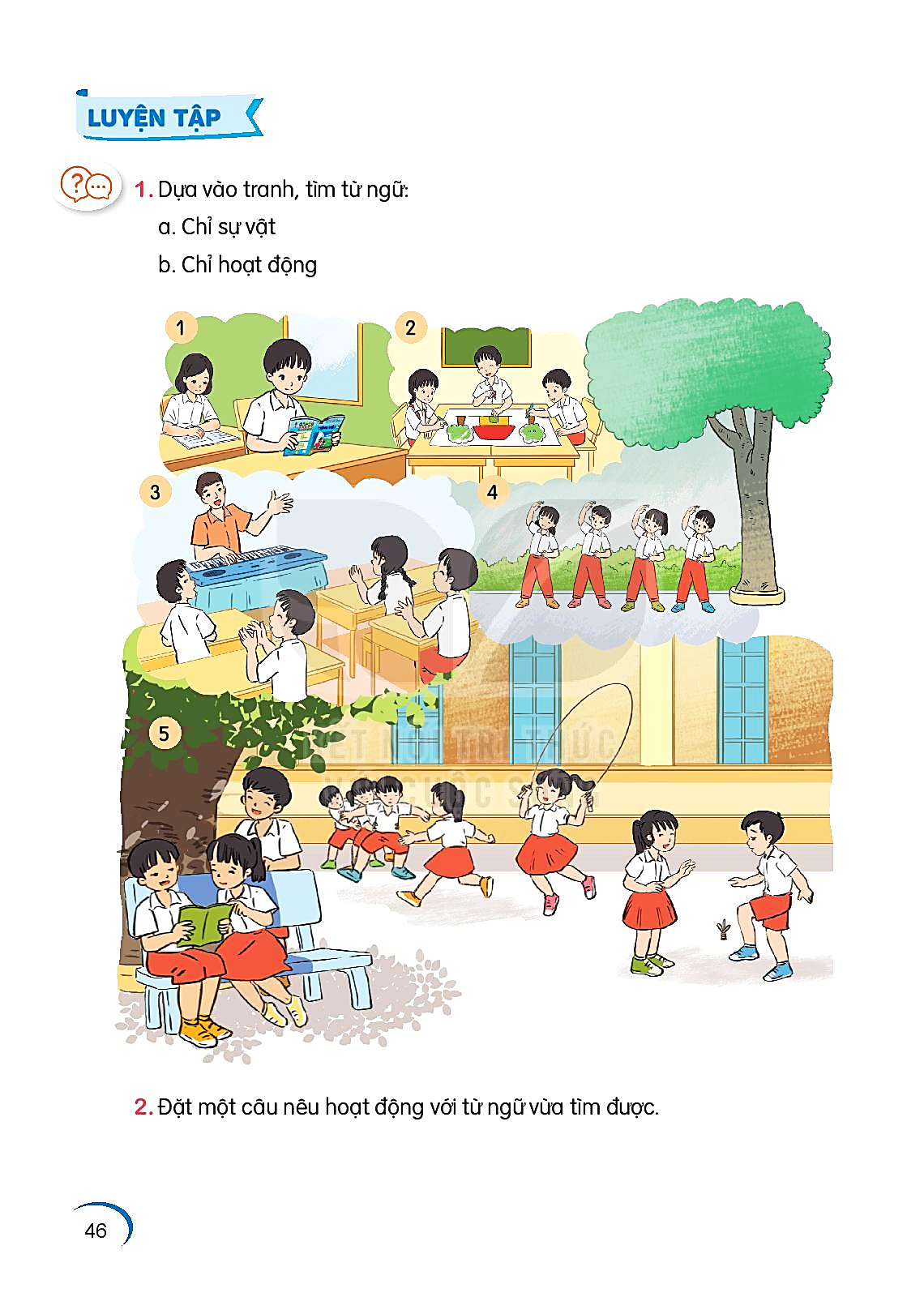 Từ ngữ chỉ sự vật: học sinh, giấy vẽ, bút lông, bảng…
Từ ngữ chỉ hoạt động: vẽ, cười, ngồi, nhìn, …
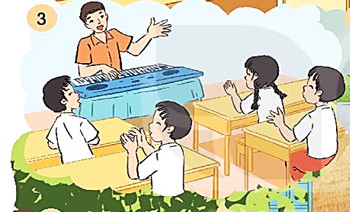 Từ ngữ chỉ sự vật: học sinh, thầy giáo, đàn, bàn, ghế,…
Từ ngữ chỉ hoạt động: hát, trao đổi, nói, cười, vỗ tay, giảng bài,…
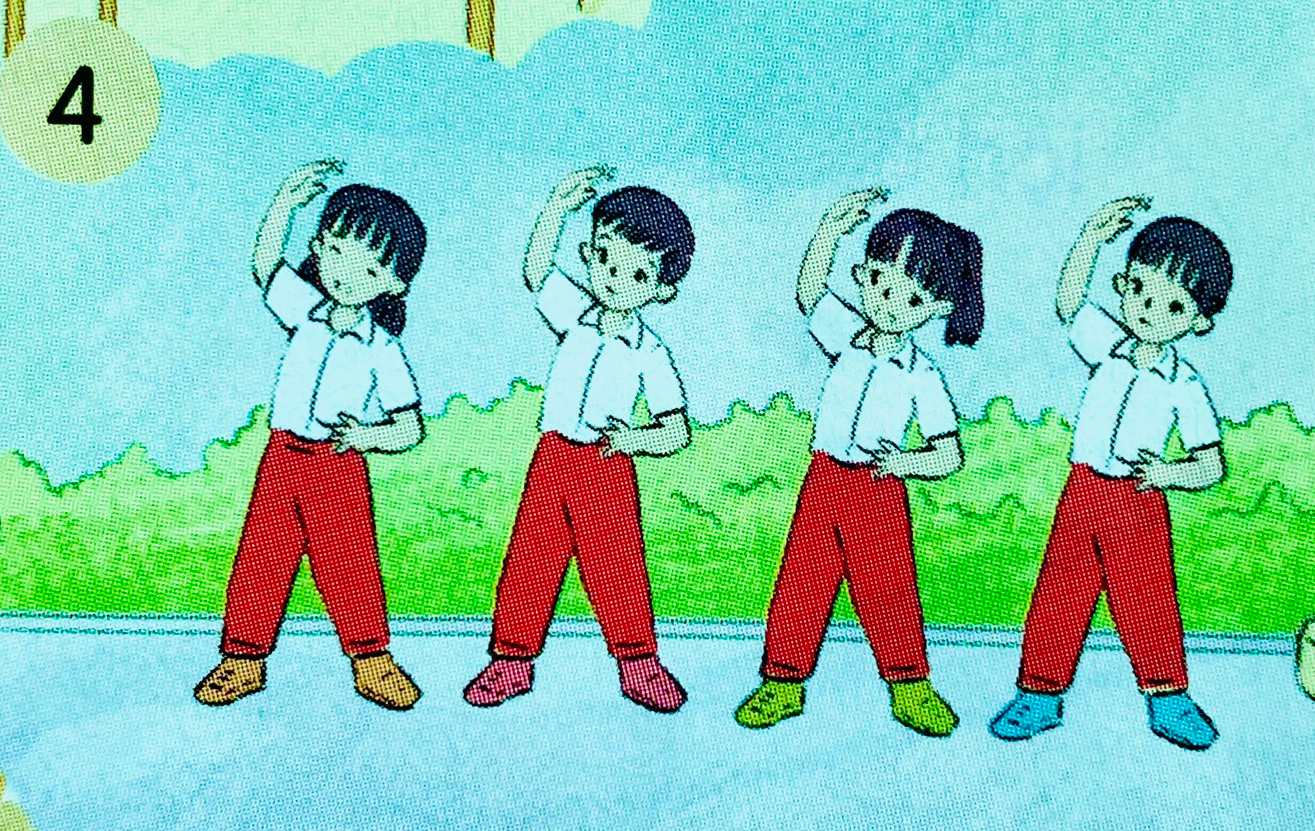 Từ ngữ chỉ sự vật: học sinh, cây, quần áo đồng phục, giầy,…
Từ ngữ chỉ hoạt động: tập thể dục, giơ tay, đứng,…
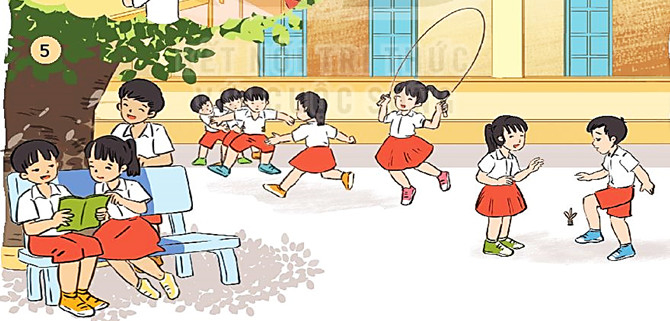 Từ ngữ chỉ sự vật: ghế đá, dây nhảy, quả cầu, lớp học,…
Từ ngữ chỉ hoạt động: đọc sách, thảo luận, nhảy dây, đá cầu, chơi trò chơi, chạy, đuổi bắt,…
1. Dựa vào tranh, tìm từ ngữ:
Từ ngữ chỉ sự vật: bạn nam, bạn nữ, bạn trai, bạn gái, bàn, ghế, cây, sách, đàn, quả cầu, bút màu, bảng, giày, thầy giáo, giáo viên, học sinh, dây nhảy, cửa sổ, quả cầu, ghế đá, bức tranh,  …
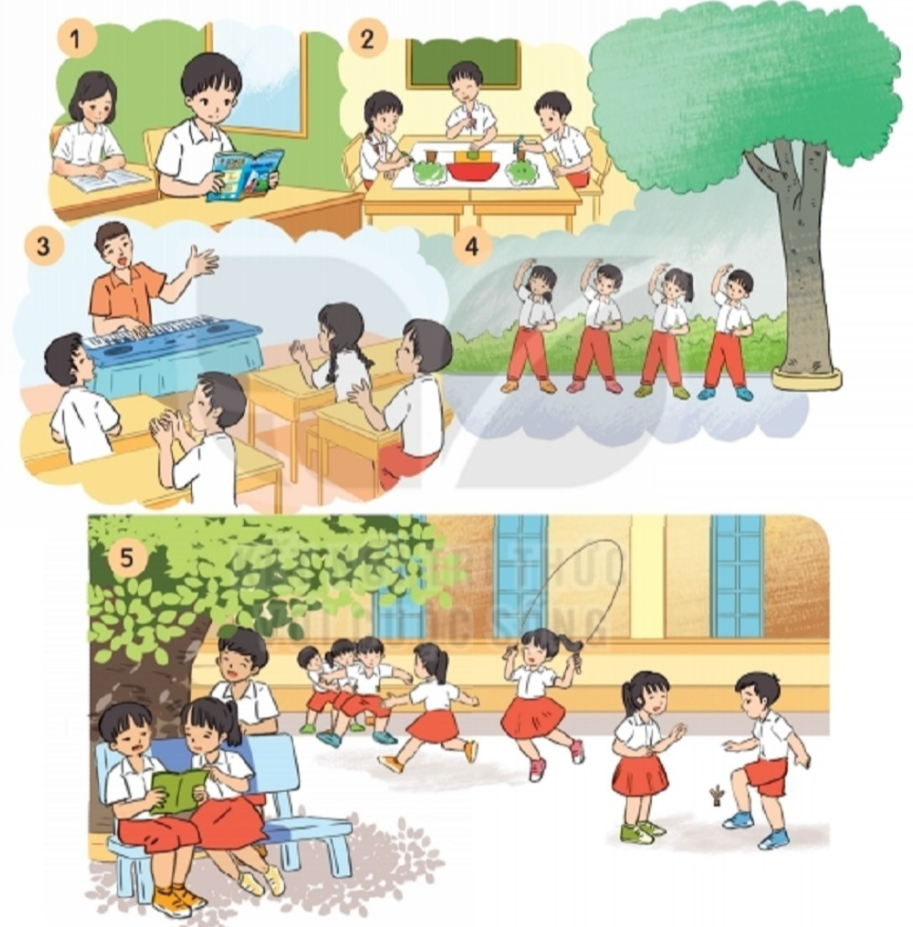 Từ ngữ chỉ hoạt động: nhảy dây, vẽ, tập thể dục, nói, ngồi, đứng, nhìn, xem, cười, vỗ tay, đá cầu, đọc sách, chơi trò chơi, trao đổi, đuổi bắt, tô màu, thảo luận,…
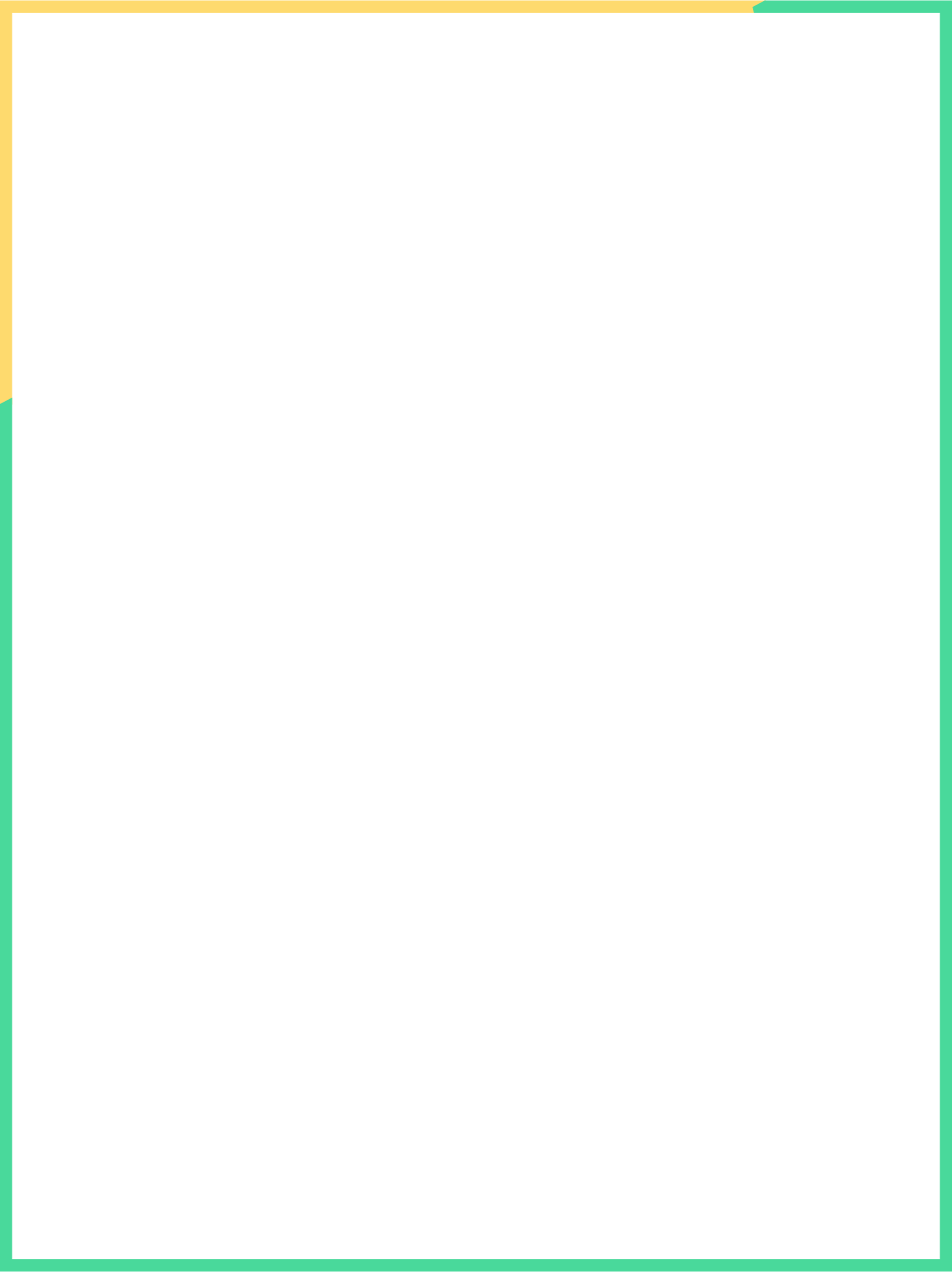 2. Đặt một câu nêu hoạt động với từ vừa tìm được.
Mẹ Lan đá cầu.
Định hướng học tập tiếp theo:
Luyện tập đặt câu với các từ chỉ sự vật, hoạt động.
 Ôn tập các kiến thức đã học.
 Chuẩn bị bài sau:
Bài 10: Thời khóa biểu (Tiết 5)
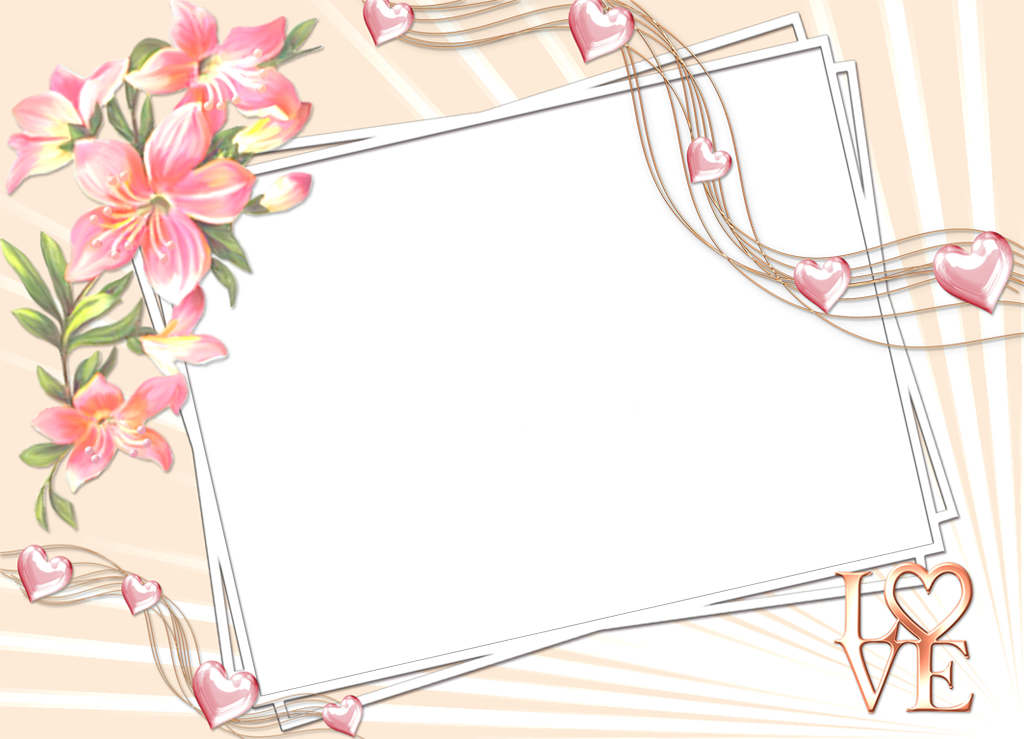 Caûm ôn 
Quyù thaày coâ ñaõ veà döï giôø!